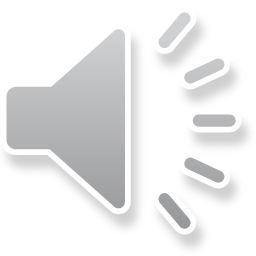 DUNG DỊCH VÀ NỒNG ĐỘ
Tiết 10+11+12+13, Bài 4
NỘI DUNG BÀI HỌC
I
III
II
IV
Dung dịch, chất tan 
và dung môi
Độ tan
Nồng độ dung dịch
Thực hành pha chế 
dung dịch theo nồng độ
cho trước
I
Dung dịch, chất tan và dung môi
Nêu định nghĩa dung dịch, huyền phù, nhũ tương?
Định nghĩa dung dịch, huyền phù, nhũ tương
+ Dung dịch là hỗn hợp đồng nhất của chất tan và dung môi.
+ Huyền phù là một hỗn hợp không đồng nhất gồm các hạt chất rắn phân tán lơ lửng trong môi trường chất lỏng.
+ Nhũ tương là một hỗn hợp không đồng nhất gồm một hay nhiều chất lỏng phân tán trong môi trường chất lỏng nhưng không tan trong nhau.
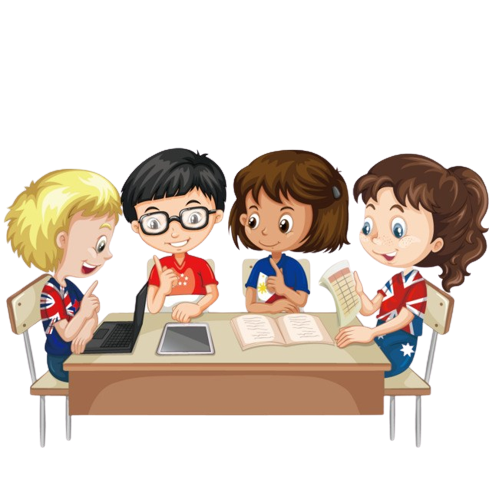 Tiến hành thí nghiệm theo nhóm
Hoàn thành phiếu học tập số 1
Hoàn thành bảng sau.
Muối ăn tan tạo dung dịch không màu
Muối ăn
Nước
Copper (II) sufate tan tạo dung dịch màu xanh
Copper (II) sufate
Nước
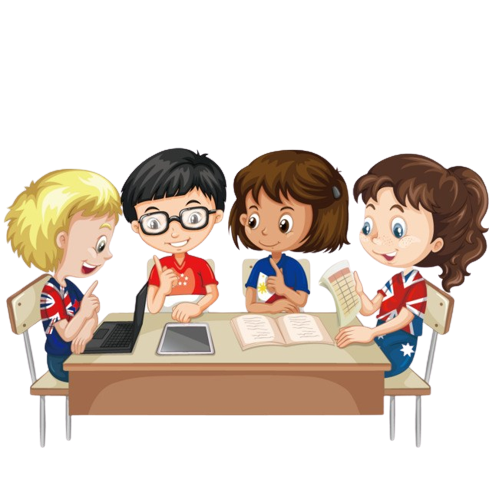 Tiến hành thí nghiệm theo nhóm
Hoàn thành phiếu học tập số 1
Hoàn thành bảng sau.
Bột không tan, hỗn hợp vẩn đục
Huyền phù
Lúc đầu, muối ăn tan tạo dung dịch.
Sau đó dung dịch này không thể hòa tan thêm muối ăn.
Muối
 ăn
Nước
? Trong các cốc thủy tinh ở TN trên, cốc nào chứa dung dịch bão hòa? Dung dịch chưa bão hòa. Tại sao?
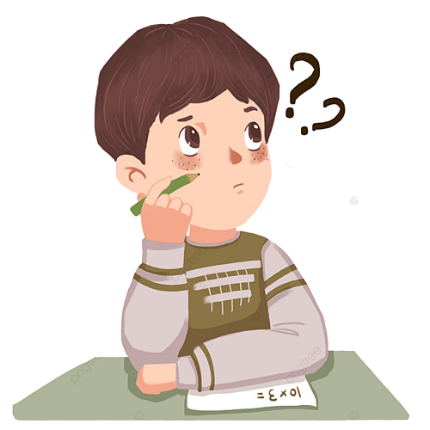 I. Dung dịch, chất tan và dung môi
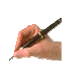 Dung dịch là hỗn hợp đồng nhất của chất tan và dung môi.
Ở nhiệt độ, áp suất nhất định, dung dịch có thể hòa tan thêm chất tan gọi là dung dịch chưa bão hòa. Dung dịch không thể hòa tan thêm chất tan gọi là dung dịch bão hòa.
II
Độ tan
Nghiên cứu thông tin SGK trả lời câu hỏi sau:
?1. Độ tan của một chất trong nước là gì ?
?2. Viết công thức tính độ tan của một chất trong nước.
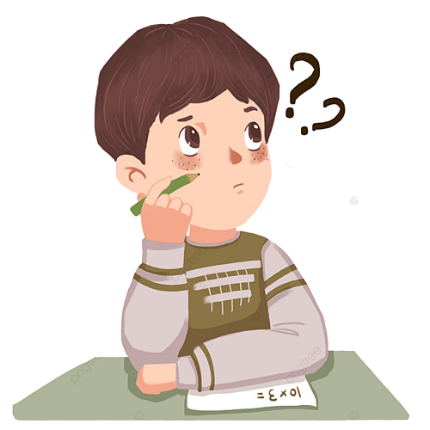 Lưu ý:
Nói chung độ tan của chất rắn sẽ tăng nếu tăng nhiệt độ. Độ tan của chất khí sẽ tăng nếu giảm nhiệt độ và tăng áp suất.
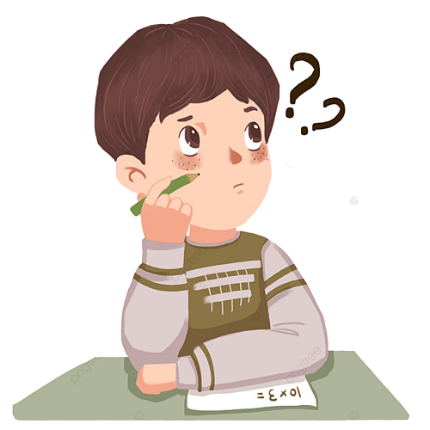 II. Độ tan
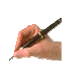 Thảo luận nhóm 5’
Ở nhiệt độ 25°C, khi cho 12 gam muối X vào 20 gam nước, khuấy kĩ thì còn lại 5 gam muối không tan. Tính độ tan của muối X.
Ở 18 °C, khi hoà tan hết 53 gam Na2CO3 trong 250 gam nước thì được dung dịch bão hoà. Tính độ tan của Na2CO3 trong nước ở nhiệt độ trên.
3. Ở 20°C, hòa tan m gam KNO3 vào 150 gam nước thì được dung dịch bão hòa. Biết độ tan của KNO3 ở nhiệt độ đó là 30 gam. Tính giá trị của m.
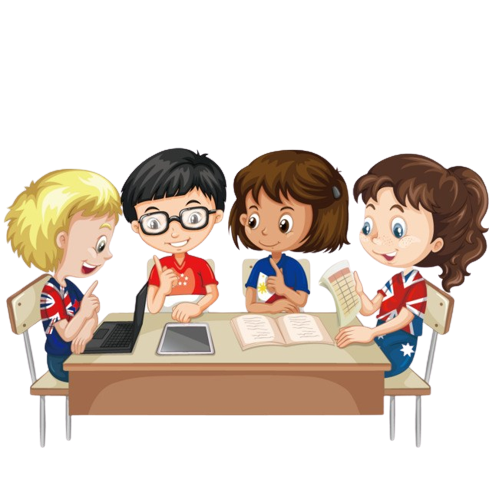 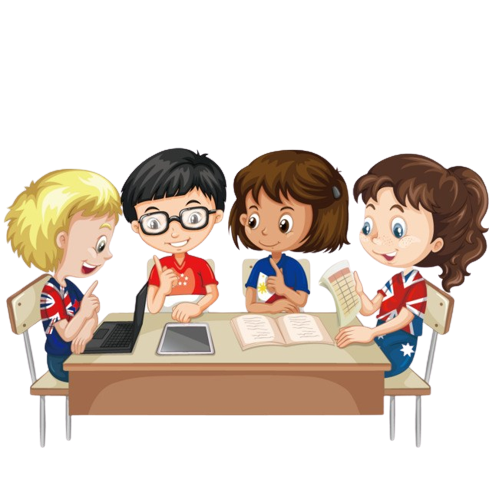 Luyện tập
4. 
Tính độ tan của muối Na2CO3 trong nước ở 25 oC. Biết rằng ở nhiệt độ này khi hoà tan hết 76,75 gam Na2CO3 trong 250 gam nước thì được dung dịch bão hoà.
Ở 25 oC, 250 gam nước có thể hòa tan tối đa 80 gam KNO3. Tính độ tan của KNO3 ở 25 oC
Ở 18 °C, khi hoà tan hết m gam Na2CO3 trong 250 gam nước thì được dung dịch bão hoà. Biết độ tan của Na2CO3 ở nhiệt độ đó là 21,2 gam. Tính giá trị của m.
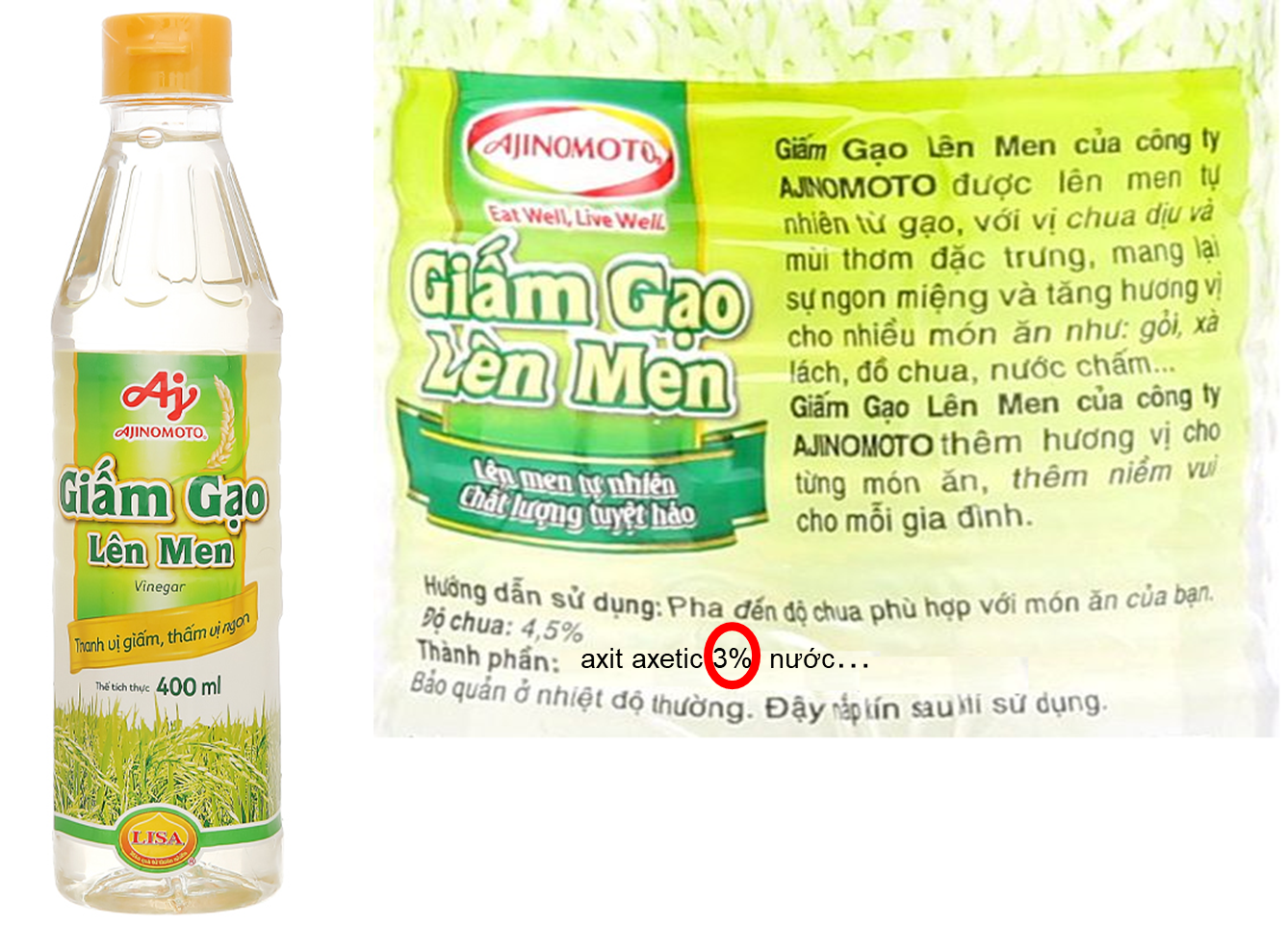 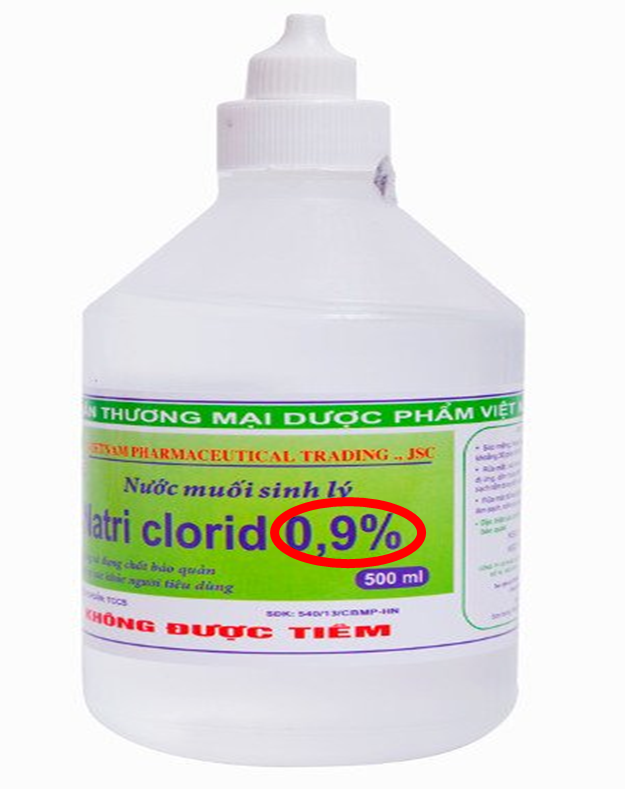 “Trên một số nhãn hóa chất/ dung dịch có ghi con số. Vậy con số này có ý nghĩa gì?”
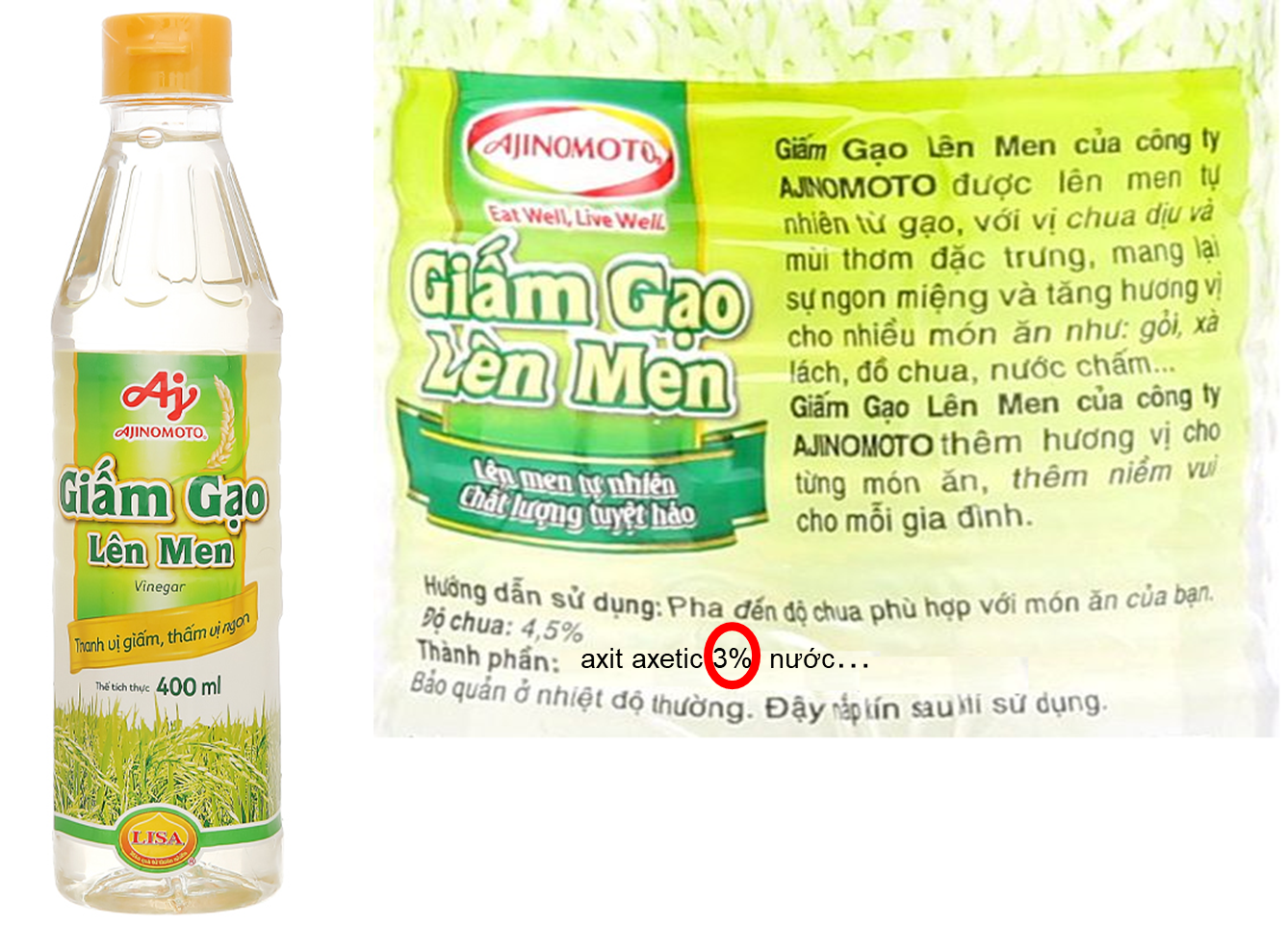 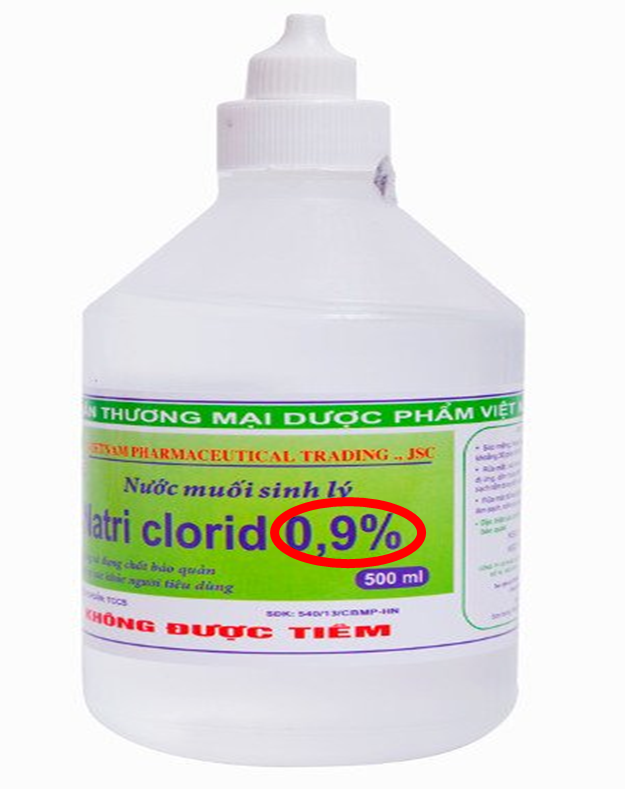 Con số đó chỉ nồng độ phần trăm của dung dịch.
[Speaker Notes: Trong thực hành thí nghiệm hoặc trong đời sống có rất nhiều nhãn hóa chất, dung dịch có ghi con số biểu thi nồng độ dung dịch. Vậy nồng độ dung dịch là gì ?]
III
Nồng độ dung dịch
Nồng độ dung dịch
III
Nồng độ phần trăm
Nồng độ mol
Nồng độ dung dịch
III
Nồng độ phần trăm
Nghiên cứu thông tin SGK trả lời câu hỏi sau:
?1. Nồng độ phần trăm của dung dịch là gì ? Kí hiệu ?
?2. Viết công thức tính nồng độ phần trăm của dung dịch.
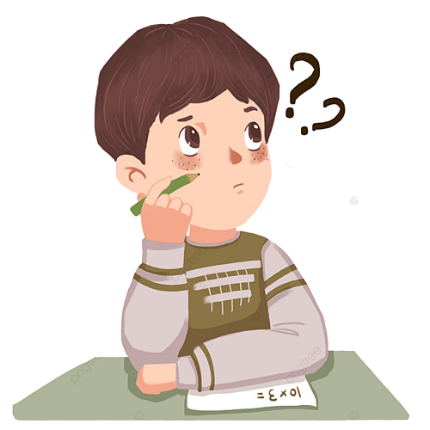 1. Nồng độ phần trăm (kí hiệu là C%) của một dung dịch cho ta biết số gam chất tan có trong 100 gam dung dịch.
Trong đó:
C%: Nồng độ phần trăm của dung dịch (g)
mct : là khối lượng chất tan (g)
mdd : là khối lượng dung dịch (g)
2.
3.
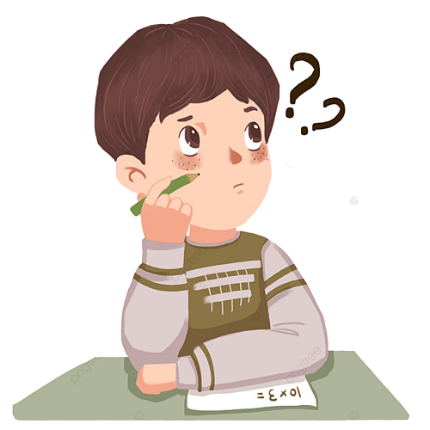 III. Nồng độ dung dịch
1) Nồng độ phần trăm
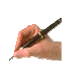 Nồng độ phần trăm (kí hiệu là C%) của một dung dịch cho ta biết số gam chất tan có trong 100 gam dung dịch.
Trong đó:
+ C% là Nồng độ phần trăm của dung dịch (%)
+ mct là khối lượng chất tan (g)
+ mdd là khối lượng dung dịch (g)
CT chuyển đổi
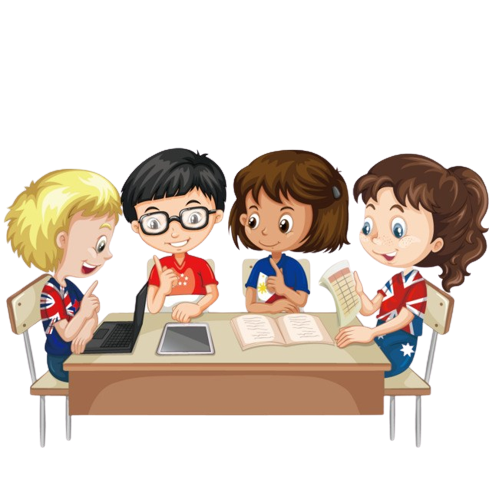 Thảo luận nhóm
Bài tập 1: Hòa tan 2 g Acetic acid vào 48 g nước. Tính nồng độ phần trăm của dung dịch Acetic acid thu được.
Bài tập 2: Tính số mol acetic acid (CH3COOH) có trong 60 gam dung dịch 10%
Bài tập 3: Tính khối lượng Sodium hydroxide (NaOH) có trong 200g dung dịch NaOH có nồng độ 15%.
Bài tập 4: Hòa tan 20 g đường vào nước thu được dung dịch đường có nồng độ 10%. Tính khối lượng dd đường pha chế được và khối lượng nước cần dùng cho sự pha chế.
BT1:
- Khối lượng dung Acetic acid là
 mdd = mct + mdm = 2+ 48 = 50 (g)

-Nồng độ phần trăm của dung dịch Acetic acid là




Vậy nồng độ phần trăm của dung dịch thu được là 4%
BT2:
-Khối lượng acetic acid có trong 60 g dung dịch 10% là : 




Số mol acetic acid là:
BT3:
-Khối lượng NaOH có trong 200 g dung dịch 15% là : 




Vậy khối lượng NaOH có trong 200 gam dd 15% là 30 gam.
BT4:
- Khối lượng dung dịch đường pha chế được là:




- Khối lượng nước cần dùng cho pha chế là :
 	mdd  = mct  +  mdm  
 	mdm = mdd – mct  = 200 – 20 = 180 gam 
Vậy khối lượng nước cần pha chế là 180g
LUYỆN TẬP
Bài tập 1: Khối lượng H2O2 có trong 30 g dung dịch nồng độ 3% là?
Bài tập 2:  Ở 25 °C, một dung dịch có chứa 20 g NaCl trong 80 g nước.
a) Tính nồng độ phần trăm của dung dịch trên.
b) Dung dịch NaCl ở trên có phải dung dịch bão hoà không? Biết rằng độ tan của NaCl trong nước ở nhiệt độ này là 36 g.
Bài tập 3: Ở 25 °C, độ tan của AgNO3 trong nước là 222 g.
a) Tính nồng độ phần trăm của dung dịch AgNO3 bão hoà ở 25°C.
b) Để pha được 50 g dung dịch AgNO3 bão hoà ở 25 °C, cần lấy bao nhiêu gam AgNO3 và bao nhiêu gam nước?
Bài  tập 4: Trộn 100 g dung dịch đường glucose nồng độ 10% (dung dịch A) với 150 g dung dịch đường glucose nồng độ 15% (dung dịch B) thu được dung dịch C.
a) Tính khối lượng đường glucose trong dung dịch A, B và C.
b) Tính nồng độ phần trăm của dung dịch C.
BT1:
-Khối lượng H2O2 acid có trong 30 g dung dịch 3% là :
BT2: a. 
- Khối lượng dung dịch NaCl là
 mdd = mct + mdm = 20+ 80 = 100 (g)

- Nồng độ phần trăm của dung dịch Acetic acid là



b. Ở 250C, độ tan của NaCl = 36 gam, nghĩa là 100 gam nước ở 250C có thể hòa tan 36 gam nước mdd = mdm + mct = 100 +36 = 136 gam



Ta thấy C% = 20% < C%NaClbh  Dung dịch ở a chưa bão hòa
BT3: a. Ở 25oC, độ tan AgNO3 là 222g, hay 100 gam nước có thể hòa tan 222g AgNO3. Vậy mdung môi nước = 100g; m chất tan AgNO3 = 222g  mdd = mct + mdm = 100 + 222 = 322g
- Nồng độ phần trăm của dung dịch AgNO3 là



b. Để pha 50 gam dung dịch NaCl bão hòa cần lấy số gam AgNO3 và số gam nước là:



Mà mdd = mct + mdm hay 50 = 34,47 + mnước   mnước = 50 – 34,47 = 15,53 gam
BT4:
a. - Khối lượng đường glucose có trong dung dịch A là : 



- Khối lượng đường glucose có trong dung dịch B là : 



- Khối lượng đường glucose có trong dung dịch C = mglucose A + mglucose B = 10 +22,5 = 32,5 g
b. Vì dung dịch C được tạo thành từ dung dịch A và dung dịch B nên C% dung dịch C = C% dung dịch A + C% dung dịch B
Nồng độ dung dịch
III
2. Nồng độ mol
Nghiên cứu thông tin SGK trả lời câu hỏi sau:
?1. Nồng độ mol của dung dịch là gì ? Kí hiệu ?
?2. Viết công thức tính nồng độ mol của dung dịch.
Từ đó, viết công thức tính số mol chất tan, thể tích của dung dịch
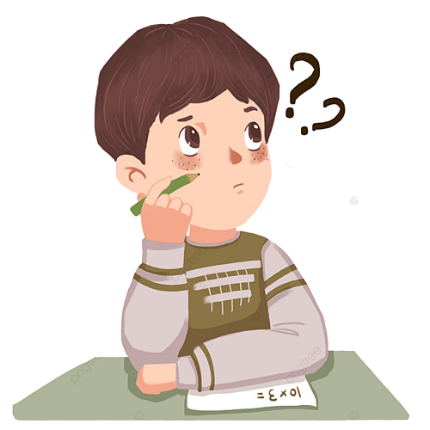 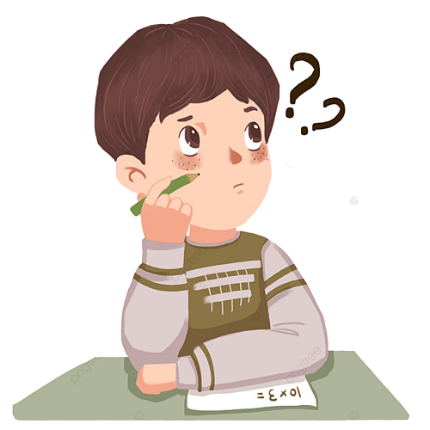 III. Nồng độ dung dịch
2) Nồng độ mol
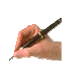 Nồng độ mol (kí hiệu là CM) của một dung dịch cho ta biết số mol chất tan có trong 1 lít dung dịch.
Trong đó:
	+ CM là nồng độ mol của dung dịch (mol/L)
	+ n là số mol chất tan (mol)
	+ V là thể tích dung dịch (L)
CT chuyển đổi:
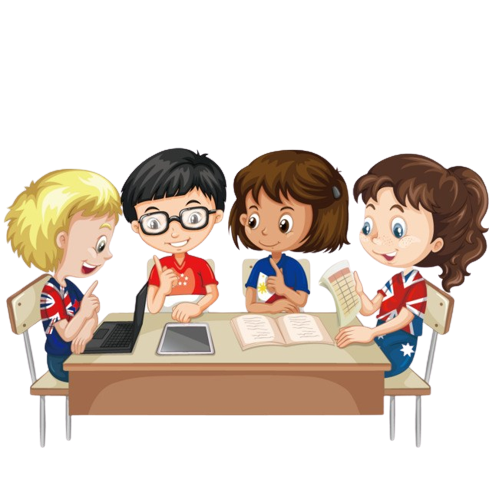 Thảo luận nhóm
Bài tập 1: Tính nồng độ mol của 400 mLdung dịch chứa 11,7 gam NaCl.
Bài tập 2:  Hòa tan Ba(OH)2 vào nước được 800 mL Ba(OH)2 0,2M. Tính khối lượng của Ba(OH)2 có trong dung dịch.
Bài tập 3: Trộn lẫn 2 lít dung dịch urea 0,02 M (dung dịch A) với 3 lít dung dịch urea 0,1 M (dung dịch B), thu được 5 lít dung dịch C.a) Tính số mol urea trong dung dịch A, B và C.b) Tính nồng độ mol của dung dịch C. Nhận xét về giá trị nồng độ mol của dung dịch C so với nồng độ mol của dung dịch A, B.
Bài tập
Bài tập
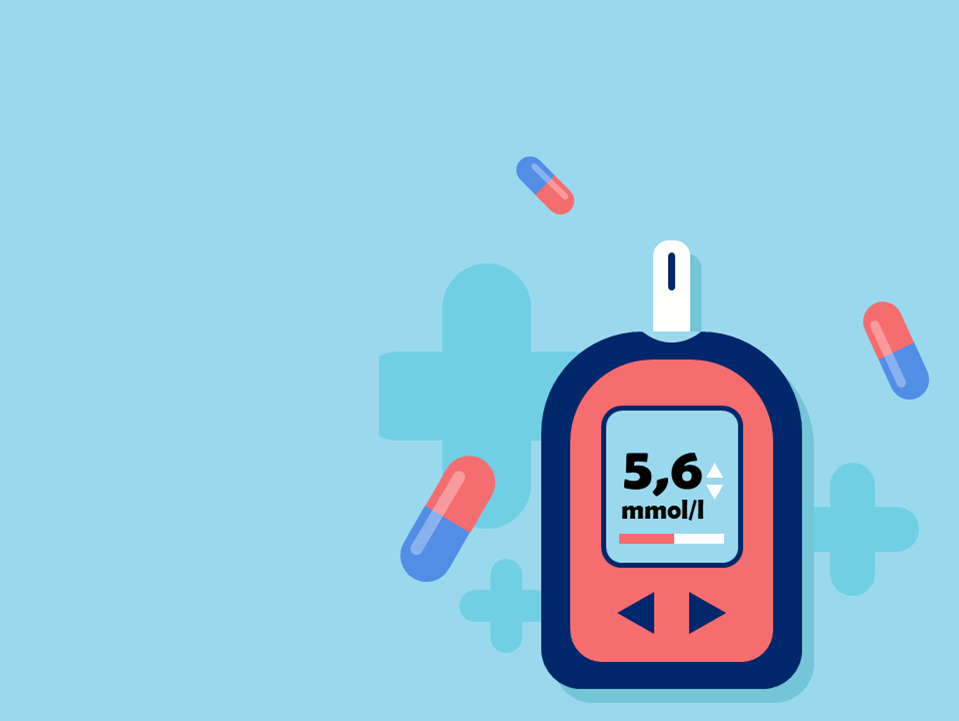 BỆNH TIỂU ĐƯỜNG:Khi trong cơ thể người, lượng đường (glucozơ) trong máu tăng cao. Nồng độ đường trên 5,6 mmol/lít (0,0056 mol/lít)
Thực hành pha chế 
dung dịch theo nồng độ
cho trước
IV
1. Cách pha chế một dung dịch theo nồng độ cho trước
a. Cách pha chế dung dịch theo nồng độ phần trăm cho trước
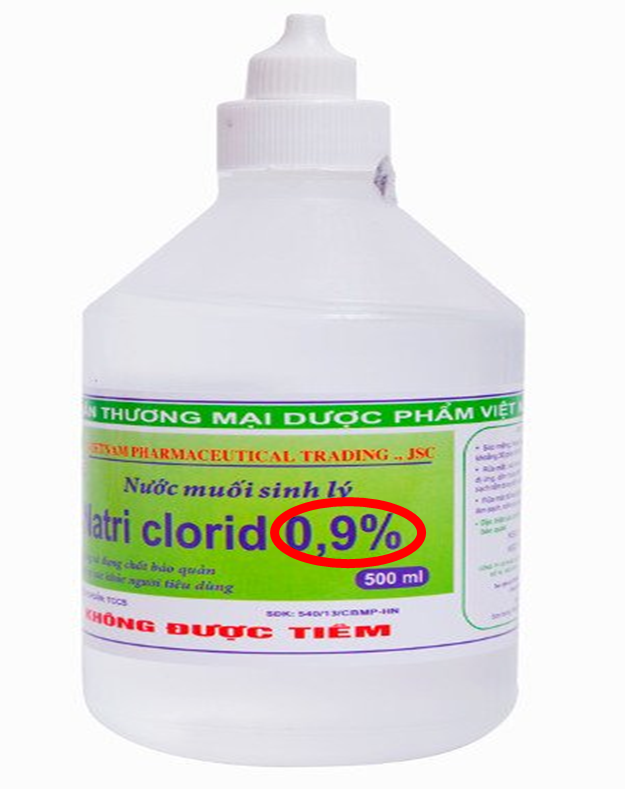 Để pha dung dịch muối ăn nồng độ 0,9% làm như thế nào ?
1.Em hiểu dung dịch muối ăn nồng độ 0,9% 
2. Dung dịch muối ăn nồng độ 0,9% ( hay còn gọi là dung dịch nước muối sinh lý) có thể sử dụng để làm gì ?
3. Đề xuất các dụng cụ - hóa chất, tính toán và nêu cách pha chế  100g dung dịch muối ăn nồng độ 0,9% vào bảng sau.
1. Dung dịch nước muối sinh lý có tác dụng rửa vết thương, giúp làm sạch, loại bỏ chất bẩn, vi khuẩn, ngăn ngừa viêm nhiễm và súc hòng, rửa mắt, rửa mũi …
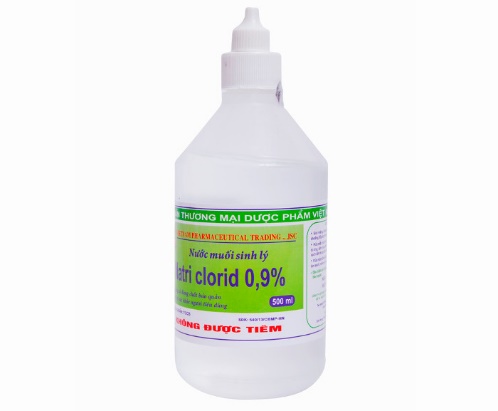 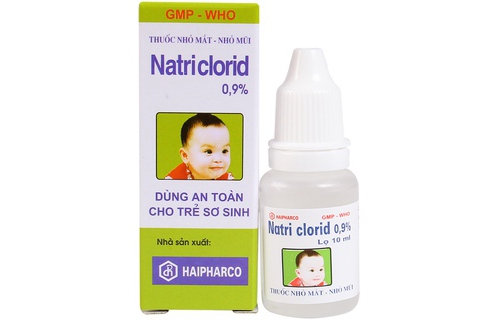 2.
Cân lấy 0,9 g NaCl cho vào cốc thủy tinh có dung tích 150 mL.
- Cân lấy 99,1 g nước cất (hoặc đong lấy 99,1 mL nước cất), sau đó đổ dần dần vào  cốc đựng NaCl rồi dùng đũa thủy tinh khuấy đều. Ta được 100g dung dịch muối ăn nồng độ 0,9%.
Hóa chất: nước cất, muối hạt (đã rang khô);
Dụng cụ: cốc thuỷ tinh 150 mL, cân, đũa thủy tinh, ống đong.
Tại sao cần phải dùng muối ăn khan để pha dung dịch?
Muối lẫn nước thì khi cân khối lượng muối (chất tan) sẽ không chính xác, làm nồng độ dung dịch không đúng như tính toán,
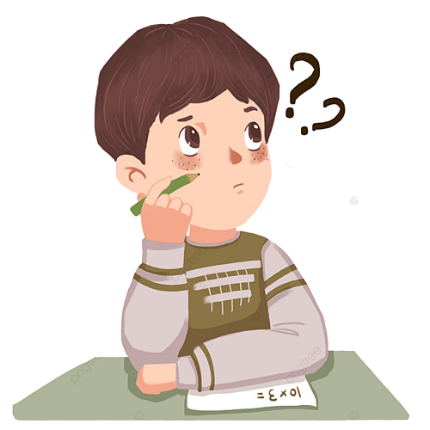 Để pha chế một dung dịch theo nồng độ phần trăm cho trước ta cần thực hiên mấy bước
Bước 1: Tính khối lượng chất tan theo công thức:
Bước 2: Tìm khối lượng dung môi theo công thức:
mdung môi = mdung dịch ( đầu bài cho) – m chất tan ( vừa tìm được)
- Bước 3: Cân khối lượng các chất theo kết quả vừa tính toán
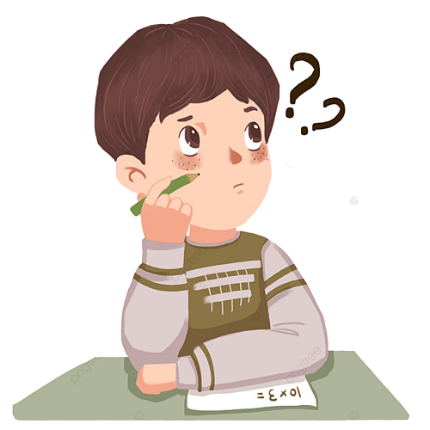 Luyện tập
BT: Từ muối CuSO4, nước cất và các dụng cụ cần thiết, hãy tính toán và nêu cách pha chế: 50 gam dung dịch CuSO4 10%
Tính toán:
– Bước 1: Tìm khối lượng chất tan:


– Bước 2: Tìm khối lượng dung môi (nước):
Mdm= mdd – mct = 50 – 5 = 45 gam
- Bước 3: Pha chế dung dịch:
– Cân 5 g CuSO4 khan cho vào một cốc thủy tinh loại 100 mL.
– Cân lấy 45 g ( hoặc đong lấy 45 mL) nước cất rồi đổ dần dần vào cốc khuấy nhẹ. Ta sẽ thu được 50gam dung dịch CuSO4 10%
Thực hành pha chế 
dung dịch theo nồng độ
cho trước
IV
1. Cách pha chế một dung dịch theo nồng độ cho trước
b. Cách pha chế dung dịch theo nồng độ mol cho trước
Để pha chế 1 dung dịch theo nồng độ cho trước ta phải đi tìm số mol chất tan và khối lượng chất tan
? Theo em để pha chế một dung dịch theo nồng độ mol cho trước ta cần biết những đại lượng nào
Bài tập
BT: Từ muối CuSO4, nước cất và các dụng cụ cần thiết, hãy tính toán và nêu cách pha chế: 50 mL dung dịch CuSO4 1M
Cách pha chế dung dịch:
– Cân 8 g CuSO4 khan cho vào một cốc thủy tinh loại 100 mL.
– Cho từ từ nước cất vào cốc và khuấy nhẹ cho đủ 50 mL dung dịch. Ta được dung dịch CuSO4 1M.
Để pha chế một dung dịch theo nồng độ mol cho trước ta cần thực hiên mấy bước
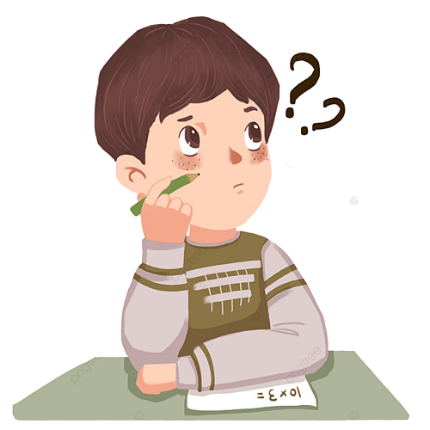 Luyện tập
BT: Hãy trình bày cách pha chế 300mL dung dịch NaCl 3M
Tính toán:Đổi 300 mL = 0,3L
– Bước 1: Tìm số mol chất tan:
nNaCl = 0,3 . 3 = 0,9 mol
– Bước 2: Tìm khối lượng của 0,9 mol NaCl
mNaCl = 58,5 . 0,9 = 52,65 g
- Bước 3: Pha chế dung dịch:
– Cân 52,65 g NaCl cho vào một cốc thủy tinh loại 500 mL.
– Cho từ từ nước cất vào cốc và khuấy nhẹ cho đủ 300 mL dung dịch. Ta được dung dịch NaCl 3M.
Thực hành pha chế 
dung dịch theo nồng độ
cho trước
IV
2. Cách pha loãng một dung dịch theo nồng độ cho trước
a. Cách pha loãng dung dịch theo nồng độ mol cho trước
Để pha loãng một dung dịch theo nồng độ mol cho trước ta cần thực hiên theo các bước sau:
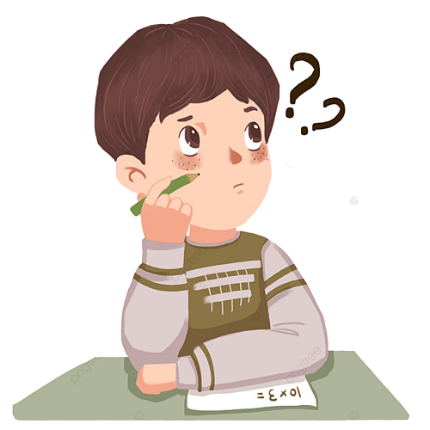 Bài tập
BT1: Hãy trình bày cách pha chế 100mL dung dịch MgSO4 0,4M từ dung dịch MgSO4 2M
- Bước 3: Pha chế dung dịch:
– Đong lấy 20mL dung dịch MgSO4 2M vào cốc chia độ có dung tích 200mL.
– Cho từ từ nước cất vào cốc và khuấy nhẹ cho đủ 100 mL dung dịch, ta được 100 mL dung dịch MgSO4 0,4M.
Bài tập
BT2: Hãy tính và trình bày cách pha chế 100 mLdung dịch HCl 0,25 M bằng cách pha loãng dung dịch HCl 5 M có sẵn (dụng cụ, hoá chất có đủ).
- Bước 3: Pha chế dung dịch:
– Đong lấy 5mL dung dịch HCl 5M vào cốc chia độ có dung tích 200mL.
– Cho từ từ nước cất vào cốc và khuấy nhẹ cho đủ 100 mL dung dịch, ta được 100 mL dung dịch HCl 0,25M.
Thực hành pha chế 
dung dịch theo nồng độ
cho trước
IV
2. Cách pha loãng một dung dịch theo nồng độ cho trước
b. Cách pha loãng dung dịch theo nồng độ phần trăm cho trước
Để pha loãng một dung dịch theo nồng độ phần trăm cho trước ta cần thực hiên theo các bước sau:
Bước 1: Tìm khối lượng chất tan của dung dịch đã biết khối lượng và nồng độ phần trăm theo công thức:
Bước 2: Tìm khối lượng dung dịch được chỉ định làm dung dịch pha chế có chứa số gam chất tan vừa tìm được, theo công thức:

 - Bước 3: Tìm khối lượng nước cần dùng để pha chế
 - Bước 4: Pha chế dung dịch
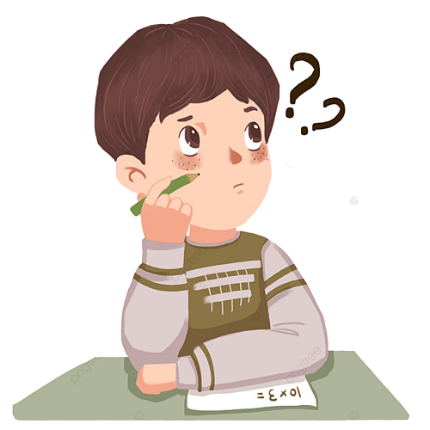 Bài tập
BT1: Hãy trình bày cách pha chế 150g dung dịch NaCl 2,5% từ dung dịch NaCl 10%
- Bước 4: Pha chế dung dịch:
- Cân lấy 37,5 g dung dịch NaCl 10% ban đầu,  sau đó đổ vào cốc có dung tích 200ml.
- Cân lấy 112,5 g nước cất hoặc đong 112,5 ml nước cất, sau đó đổ vào cốc đựng dung dịch NaCl nói trên. Khuấy đều, ta được 150 g dung dịch NaCl 2,5%.
- Bước 1: Tìm khối lượng NaCl có trong 150 g đung dịch NaCl 2,5%:

- Bước 2: Tìm khối lượng dung dịch NaCl 10% có chứa 3,75 g NaCl

- Bước 3: Tìm khối lượng nước cần dùng để pha chế: 
mnước = 150 -37,5 = 112,5 g
Bài tập
BT2: Trình bày cách pha chế 50 g dung dịch NaCl 0,9% bằng cách pha loãng dung dịch NaCl 15%
- Bước 4: Pha chế dung dịch:
- Cân lấy 3 g dung dịch NaCl 15% ban đầu,  sau đó đổ vào cốc có dung tích 100ml.
- Cân lấy 47 g nước cất hoặc đong 47 ml nước cất, sau đó đổ vào cốc đựng dung dịch NaCl nói trên. Khuấy đều, ta được 50 g dung dịch NaCl 0,9%.
- Bước 1: Tìm khối lượng NaCl có trong 50 g đung dịch NaCl 0,9%:

- Bước 2: Tìm khối lượng dung dịch NaCl 15% có chứa 0,45 g NaCl

- Bước 3: Tìm khối lượng nước cần dùng để pha chế: 
mnước = 50 - 3 = 47 g
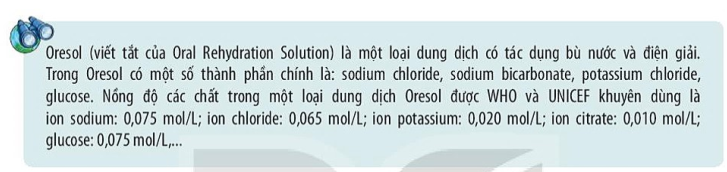 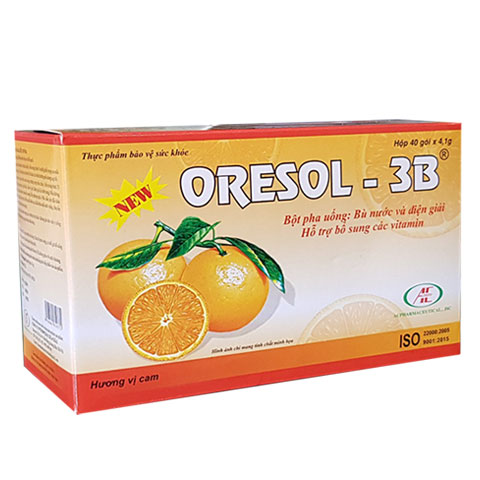 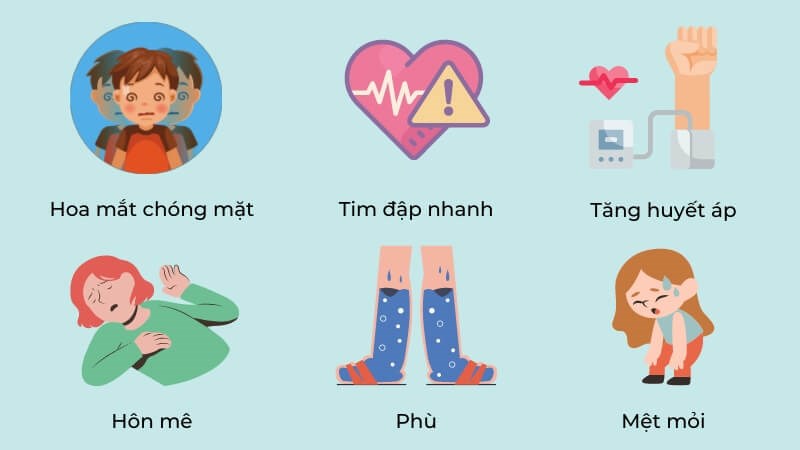 IV. Thực hành pha chế dung dịch theo nồng độ cho trước
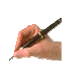 - Có 2 kiểu pha chế dd theo nồng độ cho trước.+ Pha chế dung dịch theo nồng độ phần trăm+ Pha chế dung dịch theo nồng độ mol.
- Lưu ý : Dù cách pha chế nào ta cũng cần xác định được chất tan, dung môi. Sau đó vận dụng CT tìm khối lượng (số mol) chất tan và có thể tìm khối lượng (thể tích) dung môi.
LUYỆN TẬP
Bài 1. Em hãy mô tả cách tiến hành những thí nghiệm sau:a) Chuyển đổi từ một dung dịch NaCl bão hoà thành một dung dịch chưa bão hoà (ở nhiệt độ phòng).b) Chuyển đổi từ một dung dịch NaCl chưa bão hoà thành một dung dịch bão hoà (ở nhiệt độ phòng).
Bài tập 1
a) Thêm nước (ở nhiệt độ phòng) vào dung dịch NaCl bão hòa được dung dịch chưa bão hòa.
b) Thêm NaCl vào dung dịch chưa bão hòa, khuấy tới khi dung dịch không hòa tan thêm được NaCl. Lọc qua giấy lọc, nước lọc là dung dịch NaCl bão hòa ở nhiệt độ phòng.
Bài 2: Từ nước cất và các dụng cụ cần thiết, hãy tính toán và nêu cách pha chế:
100 ml dung dịch Na2SO4 0,1M từ dung dịch Na2SO4 2M
b) Tính toán:
Khối lượng của NaCl có trong 150g dd NaCl 2,5% là:
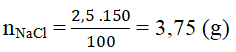 Khối lượng dd NaCl ban đầu (có chứa 3,75 g NaCl) là:
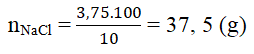 Khối lượng nước cất cần dùng là: mH2O = 150 – 37,5 = 112,5 (g)
Cách pha chế dung dịch:
+ Cân 37,5 g dd NaCl 10% cho vào cốc thủy tinh (hoặc bình tam giác).
+ Cân 112,5 g nước cất (hoặc 112,5 ml) rồi từ từ cho vào cốc thủy tinh (hoặc bình tam giác) trên.
+ Khuấy đều ta được 150 ml dd NaCl 2,5%.
THANK YOU